İLGİ, İSTİDAT VE KABİLİYETLERİN KEŞFİ: ETKİLİ REHBERLİK VE YÖNLENDİRME
Sunum İçeriği
Yetenek Kavramı 
İlgi Kavramı
Etkili Rehberlik ve Doğru Yönlendirme
Etkili Yönlendirme İlkeleri
İlgi ve Yeteneklerin Keşfedilmesine Yardımcı Olan Etkinlikler
Yöneltme ve Yönlendirmede Dikkat Edilmesi Gerekenler
1. YETENEK
Çeşitli alanlarda sergilenebilen performans kapasitesi, öğrenme gücü veya bir iş, görev ya da faaliyeti diğer insanlara göre daha başarılı ve daha hızlı şekilde yapabilme yetisi.
Herhangi bir davranışı (bilgi veya beceriyi) öğrenebilmek için doğuştan sahip olunan gizilgücün (kapasitenin) çevre ile etkileşim sonucu geliştirilmiş ve yeni öğrenmeler için hazır hale getirilmiş kısmı olarak tanımlanabilir.
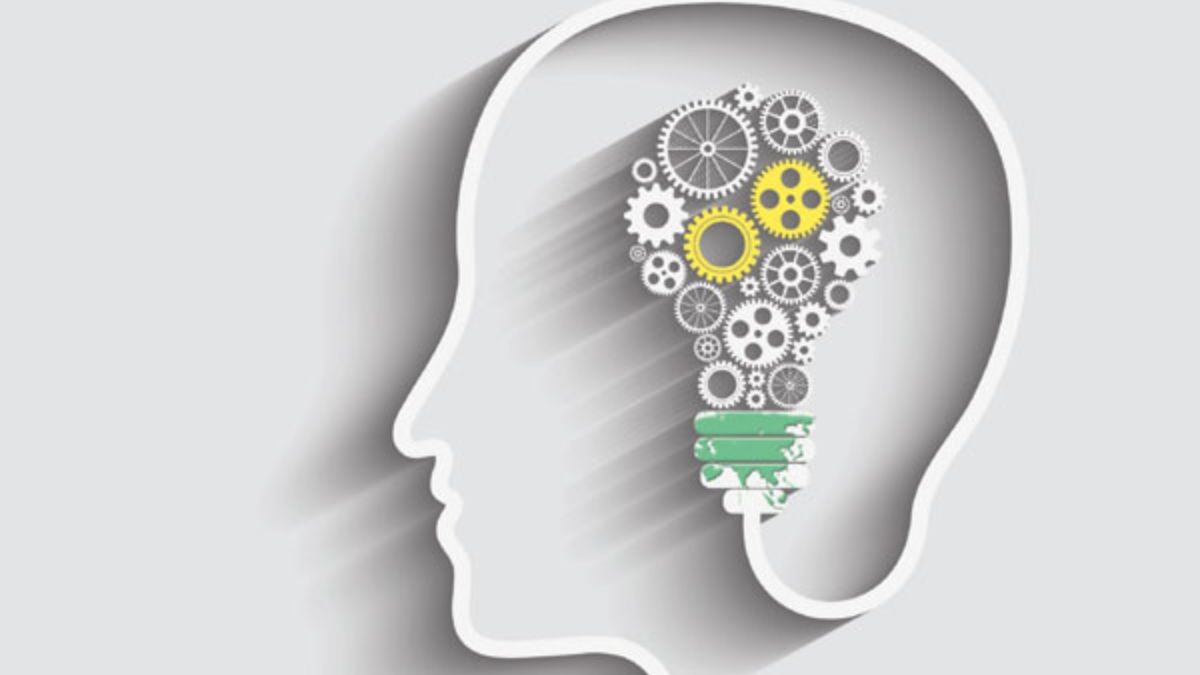 Yetenekler bireylerin seçeceği mesleğin başarı oranını etkileyecek olan en önemli yatkınlıklardan biridir .
Bireyin yeteneklerinin bilincinde olması meslek seçiminde bireye kolaylık sağlayacak bir yön göstericidir. Birey eğer yeteneklerine uygun bir meslekte çalışırsa mesleki doyumu olumlu yönde etkilenir ve bireyin diğer değerlere ulaşması da kolaylaşır. Birey kendini bilmesi ile yöneleceği her türlü faaliyetler, öğrenme programları … gibi unsurlara yetenekleri etki edecektir.
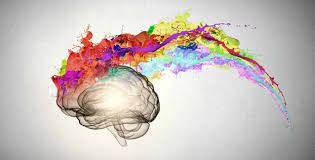 Her insanın farklı yeteneklere sahip olduğunu ifade eden Gardner, Çoklu Zeka Kuramını oluşturmuş ve yetenek kavramı yerine zeka kavramını kullanmıştır. Gardner’a göre sekiz farklı zeka alanı vardır;
Mantıksal Matematiksel Zeka
Görsel Zeka
Bedensel/ Kinestetik Zeka
Müziksel Ritmik Zeka
Doğaya Dönük Zeka
Sosyal Zeka
İçsel Zeka
Sözel Zeka
Mantıksal Matematiksel Zeka
Bu zekâ, kavramları tanıma, sayılar ve geometrik şekiller gibi soyut sembollerle çalışma, bilginin parçaları arasında ilişkiler kurma ve bu parçalar arasındaki farklı bağlantıları görme kapasitesi gerektirir. Bilim insanları, matematikçiler, bilgisayar programcıları, ekonomistler, istatistikçiler, yargıçlar vb. bu zekâ alanıyla öne çıkarlar. 

Görsel Zeka
Görsel-uzamsal zekâ, yüzleri tanıma, üç boyutlu nesneleri tasarlayabilme, yön bulma ve ayrıntıya dikkat etme gücüyle ilgilidir. Görsel-uzamsal zekâ kapasitesi, dünyadaki nesne ve olayları doğru olarak kaydetme ve algılama ile ilgilidir. Birey ilk algılarına dayanarak bilgileri dönüştürme ve biçimlendirme işlemlerini yapar; ilgili uyarıcıların eksikliğinde de görsel tecrübelerine dayanarak bilgiyi yeniden yapılandırabilir. Ressamlar, heykeltıraşlar, haritacılar vb. bu zekâ alanıyla öne çıkarlar.
Bedensel- Kinestetik Zeka
Bedensel- kinestetik zekâ, karşılaşılan bir problemi çözmek ya da bir ürün meydana getirmek için vücudun bütünsel ya da vücut kaslarının özel bir alandaki kullanımındaki yeteneğine işaret eder. Bu zekânın, nesneleri becerili bir biçimde tutma ve vücut hareketlerini kontrol etmede etkili bir rolü vardır. Zihin-kas koordinasyonundaki üstün başarı bu zekâ boyutunun en belirgin özelliğidir. Sporcular, dansçılar, sinema oyuncuları tiyatrocular, cerrahlar vb. bu zekâ alanıyla öne çıkarlar. 

Müziksel- Ritmik Zeka
Gardner, müziksel-ritmik zekâdaki üstünlüğün, insan zekâsının diğer bütün alanlarından daha önce ortaya çıktığına dikkat çekmektedir. Öğrencilerin hangisinde müzik yeteneğinin ya da gelişmiş bir müzik zekâsının olduğunu belirlemek oldukça karmaşık bir iştir. Müzisyenler, besteciler, orkestra şefleri vb. bu zekâ alanıyla öne çıkarlar
Doğaya Dönük Zeka
İnsanların doğadaki varlıkları, bitkileri, mineralleri, hayvanları tanıma ve sınıflandırma yetenekleridir. Doğacı zekâ, bireyin çevredeki bitki ve hayvanların türlerini fark ettiklerinde ve alt türlerinin sınıflandırma prensiplerini yaratabildiklerinde ortaya çıkar. Doğacı zekâsı, bireyin çevreyi anlaması ve tanımasıdır. İzciler, biyologlar, meteorologlar, arkeologlar, doğa sporlarıyla uğraşanlar vb. bu zekâ alanıyla öne çıkarlar. 

Sosyal Zeka
Sosyal zekâ, çevremizdeki bireylerle kurduğumuz iletişim ve karşıdaki bireyi anlama kapasitesiyle doğrudan ilişkilidir. Grup üyeleri ile farklı rolleri paylaşmayı ve ilişkiler kurmayı gerektirir. Bu zekâ türüyle, sosyal becerileri kazanmak mümkündür. Bu yolla bireyler grup projeleri, takım oyunları, grup çalışmaları yaparak birlikte çalışmayı öğrenir. Grup üyeleri arasında yardımlaşma, dayanışma ve birbirine destek olma bu zekâ alanının temel özellikleridir. Öğretmenler, politikacılar, danışmanlar, satış elemanları, halka ilişkiler uzmanları, turizmciler vb. bu zekâ alanıyla öne çıkarlar.
İçsel Zeka
Bireyin kendini tanıma ve anlamasıyla ilgili bilişsel yeteneği içsel zekânın temelini oluşturmaktadır. Kim olduğumuzu, hangi duygularımızı neden hissettiğimizi düşünmemiz bu zekâ alanıyla ilgilidir. İçsel zekâsı yüksek bireyler odaklanma, kendine güvenme, disiplinli olma, hedeflerini belirleme ve kişisel problemlerini çözme becerisi gösterirler. Psikologlar, din görevlileri, iş insanları, girişimciler vb. bu zekâ alanıyla öne çıkarlar. 

Sözel Zeka
Gardner, dilin insan zekâsının en önemli boyutu olduğunu söylemekte ve toplumsallık için vazgeçilmez olduğunu belirtmektedir. Söz dizimindeki ustalığın önemi ve başkalarını inandırma yeteneğine, bellek kapasitesine, dilin bireyin kavradıklarını açıklama kapasitesine ve bunu yapmada öğrenmenin değerine, dilin bireyin kendisini analiz etmedeki önemine dikkat çekmektedir. Politikacılar, yazarlar, şairler, gazeteciler vb. bu zekâ alanıyla öne çıkarlar.
2. İLGİ
İlgi bireyin bir kişiye, objeye ya da etkinliğe karşı sürekli olarak, hoşlanma, hoşlanmama, kayıtsız kalma şeklinde gösterdiği tepkiler olarak tanımlanabilir.
Bir diğer tanıma göre ise ilgi bir kimsenin özel bir çaba sarf etmeden dikkat ettiği, gözlediği, üzerinde durup düşündüğü ve zevk alarak yaptığı şeyler olarak ifade edilmiştir.
İlgiler, çocukluk çağlarında değişkenlik göstermekte ve birey olgunlaştıkça belirli faaliyetlerde sabitlenmeye başlamaktadır. Bu süreçte ise farklı faktörlerle etkileşimler birey tarafından elde edilir. Kalıtımsal olmayan ilgi, yetenek ve becerilerin desteklenmesi ile oluşur.
Bireyin özgür hissettiği zamanlarda belirli faaliyetler üzerinde yoğunlaşması ilgili olduğu alanları ifade eder.
İlgiler 17-18 yaş aralığında durağanlık kazanır ve bu dönem lise yıllarının sonu anlamına gelmektedir.
İlgi, dikkat alanında güçlü bir diktatördür. Farklı insanların aynı sahnede farklı şeyler gördükleri iyi bilinen bir gerçektir. Bir çiftçi, bir sanatçı, bir botanikçi birlikte bir tepeden manzaraya bakarken aslında farklı şeyleri algılar çünkü ilgi alanlarına bağlı olarak farklı yönlere eğilim gösterirler. 
Eğitim ilgisi çocuğun meslek seçiminde çok önemli bir rol oynamaktadır. Çocukların eğitime ilgisi, ev, okul, kolejler ve toplum gibi çeşitli kurumlar aracılığıyla gelişir ve şekillenir.
Gerçek ilgilerimizi hayatın erken zamanında doğru bir şekilde tanımlamamız önemlidir. Bir kişi ilgisini fark ederse meslek seçimi daha kolay hale gelir.
Bireyin, ilgi ve yetenekleri paralelinde seçeceği bir meslek, onun yaratıcılığını artıracak ve daha başarılı olmasını sağlayacaktır.
İlgi türleri ise şu şekilde sınıflandırılabilir;
Bilimsel İlgi
Teknik veya Maddi İlgi
Sosyal Yardım İlgisi
Sistematik İlgi ya da İş ayrıntıları İlgisi         
İş Teması İlgisi
Edebiyat İlgisi
Müzik Sanat İlgisi.
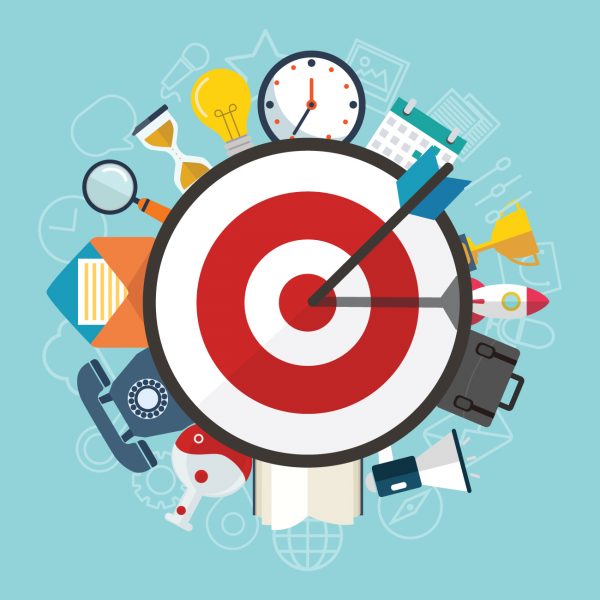 3. ETKİLİ REHBERLİK VE DOĞRU YÖNLENDİRME
Rehberlik; bireye kendini anlaması, çevredeki olanakları tanıması ve doğru kararlar vererek kendini gerçekleştirebilmesi için yapılan sistematik ve profesyonel bir yardım sürecidir. 
Yöneltme; dilimizde öğrencilerin okula ve genel yaşama uyum sağlamaları amacıyla izleyecekleri davranışlar, dersler ve seçecekleri meslekler hakkında bilinçlendirilmesi anlamında kullanılmaktadır.
Yönlendirme, temelde öğrencinin eğitim süreci içinde bireysel ve toplumsal ihtiyaçlar çerçevesinde yönelmesine yardımcı olmak, kendisini bütünlüğü içerisinde tanımasına, mesleki gelişimine ilişkin davranışları kazanmasına, kararlar vermesine ve geleceğini planlamasına yönelik bilimsel hizmetleri, süreklilik içinde öğrenciye vermek için düzenlenen etkinliklerin tümü olarak tanımlanmaktadır.
Öğrenciler ilkokuldan başlamak üzere sağlıklı bir yönlendirme sürecinden geçmelidirler. Ancak bu yöneltme, öğrenciye belli bir alanı ya da mesleği empoze etmek biçiminde değil, öğrencinin gizil güçleriyle çalışma yaşamının gerekleri arasında bir eşleme yapmaya dönük olmalıdır
Yöneltme uygulamaları öğrencilerin, ilgi yetenek ve kişilik özelliklerini tanımalarını, tüm mesleklerin toplum yararına olduğu bilincinin kazanılmasını, öğrencilerin etkili kararlar alabilmelerini öğrencilerin akademik başarının üst öğrenim ve çalışma hayatına yönelmelerinde önemli olduğunu kavramalarını ve öğrencilerin niteliklerine uygun üst öğrenim kurumlarına yönelmelerini sağlamalıdır.
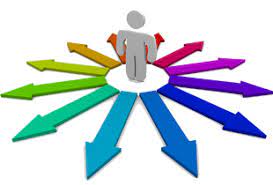 Ayrıca öğrencilerin, meslek seçiminin önemini kavramaları, kendi sahip oldukları kişisel yetenek, ilgi, değer ve imkânları doğrultusunda uygun meslekler hakkında bilgilenmeleri, iş ve meslek alanlarını gözlemlemeleri, yaşantısal olarak çeşitli iş becerileri kazanmaları ve ortaöğretim düzeyindeki program seçenekleri hakkında bilinçli hâle gelmeleri sağlanmalıdır.
Ülkemizde, yöneltme çalışmaları ortaöğretimin son sınıfında üniversiteye yönelik çalışmalarla ağırlık kazanmaktadır. 
Ortaöğretimde sağlıklı bir yönelme veya yönlendirmenin yapılabilmesi için öğrencinin çok erken yaşlarda bu alanda eğitilmesi gerekir. Bu hedef ise ilkokulun ilk yıllarından itibaren öğretim ve rehberlik hizmetlerinin birbirlerini bütünleyici şekilde uygulanması ile gerçekleşebilir.
Yöneltme ve yönlendirme 1739 sayılı Milli Eğitim Temel Kanunda, Türk Milli Eğitiminin temel amaçlarından ve temel ilkelerinden biri olarak vurgulanmıştır.
Yöneltme başlığı altında şunlar belirlenmiştir;
Fertler eğitimleri süresince ilgi, istidat ve kabiliyetleri ölçüsünde ve doğrultusunda çeşitli programlara veya okullara yöneltilerek yerleştirilirler.
Milli eğitim sistemi her bakımdan, bu yön verilmeyi gerçekleştirecek biçimde düzenlenir.
Yöneltmede ve başarının ölçülmesinde rehberlik hizmetlerinden ve objektif ölçme ve değerlendirme metotlarından yararlanılır.
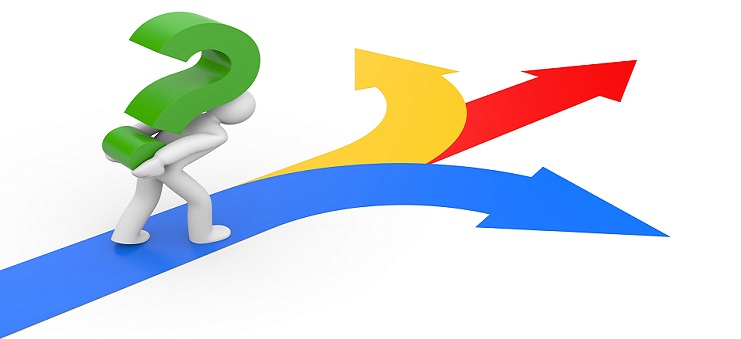 4. Etkili Yönlendirme İlkeleri
Yönlendirme, öğrenciyi merkeze alan demokratik ve insancıl bir eğitim sistemini öngörmektedir.
Yönlendirme, öğrenciyle ilgili olan herkesin, ortak anlayış ve işbirliği içinde olmasını gerektirir.
Yönlendirme, öğrenciyi zihinsel, sosyal, psikolojik akademik vb. türlü yönleriyle tanımayı ve geliştirmeyi amaçlar. 
Yönlendirme hizmetleri profesyonel düzede sunulabilir. 
Yönlendirme okul öncesi eğitim, ilkokul-ortaokul, ortaöğretim, yüksek öğretim ve istihdam aşamalarını içeren bir süreç olarak düşünülmektedir. 
Tüm kuram ve uygulamalarıyla yönlendirmede bilimsellik esastır.
Yönlendirme, öğrencinin kendi kararını kendisinin vermesi ve verdiği kararın sorumluluğunu üstlenmesi esasına dayanır. 
Yönlendirme, değişen, gelişen ve karmaşıklaşan toplum yapısı içinde bireyin, çevresi ve olanakları hakkında bilgi edinmesi, kendini tanıması, geleceğini planlaması, doğru kararlar verebilmesi çevresine dengeli ve sağlıklı uyum sağlayabilmesi ihtiyacından kaynaklanmıştır. 
Eğitimde yönlendirme, öğrencinin kendini tanıması amacıyla uygulanacak her türlü test ve test dışı ölçme teknikleri aracılığıyla bilgi toplamayı ve öğrenci hakkında toplanan bilgilerin en kısa sürede kullanılarak bireyin bir bütün olarak gelişimine, bir sorununun çözümüne ve doğru kararlar vermesine katkıda bulunmayı içeren etkinlikleri; çeşitli düzey ve nitelikteki okullar, eğitim programları, meslekler ve istihdam olanakları ve koşulları hakkında öğrencinin bilgi sahibi olmasını, eğitsel ve mesleki danışmanlık hizmetlerini içeren etkinlikler süreci olarak kavramlaştırılabilir.
Yönlendirme eğitim sisteminin ve rehberliğin ayrılmaz bir parçası ve tamamlayıcısıdır. 
Yönlendirmeyi ve rehberlik hizmetlerini etkili kılabilmek için, öğrencinin ihtiyaç duyduğu en sağlıklı ve en son bilgiye en az emekle ve en kısa sürede ulaşabilmesini sağlayacak teknolojik araç ve gereçlere gereksinim duyulmaktadır. Böylece öğrenciye bilgi vermek yerine, bilgiye ulaşmasının koşul ve olanaklarını yaratmak esas alınmalıdır. 
Yönlendirme tüm öğrencileri kapsar.
Öğrenciler bireysel farklılıklara sahiptir. Her öğrencinin eğitimle geliştirilebilecek bir yönü mutlaka bulunmaktadır.
Okul yöneticileri, okullarıyla ilgili her türlü etkinlikten birinci derecede sorumlu ve yetkili kimselerdir ve okulun amaçlarının gerçekleştirilmesinde birinci derecede pay sahibidirler. 
Bu nedenle eğitimde kalitenin yükseltilmesi, öğretmenlerin tam olarak görevlerini yapması, psikolojik danışma ve rehberlik hizmetlerinin gereği gibi sunulabilmesi gibi hususlarda okul yöneticileri kritik bir role sahiptir. 
Okul yöneticilerinin öğrenci hakkında yeterli bilgiye sahip olması ve rehberlik ve psikolojik danışma servisiyle işbirliği içerisinde olması yönlendirme sürecinde oldukça önemlidir.
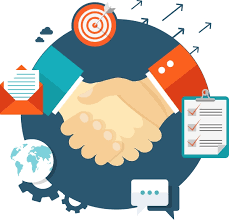 Sağlıklı bir rehberlik ve yönlendirme sonucunda;
Birey kendi ilgi, yetenek ve kişilik özelliklerine uygun bir meslek seçip o mesleği icra ederse ruhsal açıdan kendini daha iyi hisseder. 
Birey kendi ilgi, yetenek ve kişilik özelliklerine uygun bir mesleği icra ettiği için işinde başarılı, yaratıcı, üretici olur tam kapasitesi ile fonksiyonda bulunabilir.
Böylece bir toplumun gelişmesi ve çağı yakalaması adına en temel faktör olan insan gücü potansiyeli tam kapasite ile rasyonel olarak kullanılmış olur.
5. İlgi ve Yeteneklerin Keşfedilmesine Yardımcı Olan Etkinlikler
Bütün okul kademelerinde meslek alanlarını tanıtıcı etkinliklere yer verilmelidir. 
8. sınıflarda meslekleri tanıma ve yönelmeye ağırlık verilmeli, öğrenciye en uygun olduğu düşünülen alan konusunda; öğrencinin kişisel dosyasındaki bilgiler, öğretmen değerlendirmesi, başarı notları dikkate alınarak, oluşturulacak tavsiye kararı ortaokul dönemi sonunda öğrenci ve velisine bildirilmelidir.
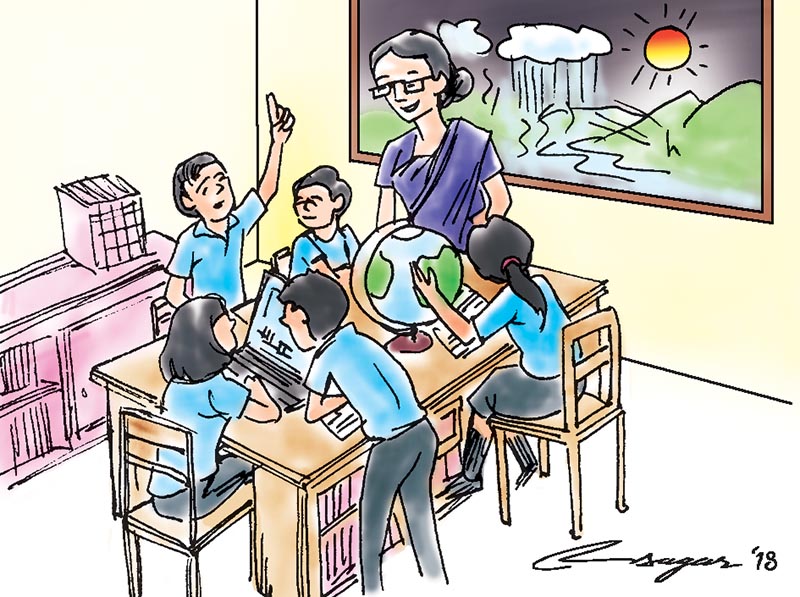 Dersler öğrencilerin ilgi ve yeteneklerini geliştirmelerine yardımcı olabilecek çeşitli yöntemlerle işlenebilir. Oyun, drama, deney, gözlem gibi yöntemler kullanılabilir.
Öğrenciler ile birlikte müze ve  sergilere gidilebilir.
Öğrencilerin ilgi ve yeteneklerinin geliştirilmesi amacıyla özel gün (23 Nisan ,29 Ekim,24 Kasım gibi) ve toplantılarda dersle ilgili görevler (şarkı söyleme, rol yapma, şiir okuma, spor hareketleri yapma, resim çizme, afiş hazırlama)öğrencilere verilebilir.
Öğrencilerin ilgi ve yeteneklerini geliştirmek amacıyla okulda; spor gösterileri, şiir dinletileri, konserler, tiyatro oyunları gibi etkinlik ve faaliyetler düzenlenebilir.
Öğrencilere bireysel olarak çeşitli projeler yaptırılabilir.
İl ve ilçe geneli yarışmalar düzenlenebilir.
Şair, yazar, müzisyen, sporcu, bilim adamı gibi önde gelen şahsiyetlerin hayatları ile ilgili araştırmalar öğrenciler ile birlikte yapılabilir.
Sonuç olarak her çocuk dünyaya kendine has, özel birçok yetenek ve beceriler ile gelir. Çocuğun hayatına büyük anlamda yön veren bu beceri ve yetenekler başta ailenin sonra da okulun yönlendirmesi ile olmakla birlikte, çevrenin ve toplumun da desteği ile şekillenmekte ve geliştirilebilmektedir.
 Çocuğun bireysel ilgi alanlarını ve üstünlüklerini fark edip onu cesaretlendirerek sadece onun temel özelliklerini ve yaratıcı düşünme kabiliyetlerini geliştirmekle kalmazsınız ,aynı zamanda çocuğun tatmin edici bir yaşama ulaşmasını sağlamış olursunuz.
Tek tek öğrencilerin tanınabilmesi için de belli yaşlardaki çocukların, genel özellikleri, ilgileri ve yeteneklerinin gözlenmesi ve öğrenilmesi gerekir.
6. Yönlendirme ve Yöneltmede Dikkat Edilmesi Gereken Özellikler
Öğrencilerin yetenek ve başarı durumu: Yıllara göre saptanan akademik ortalamaları, en son yıla ilişkin genel başarı ortalamaları, derslerdeki gelişme derecesi, genel ve özel yetenek testleri sonuçları (yerel ve ulusal düzeyde), standart başarı testleri sonuçları, öğrencinin özgeçmişi, iş ve mesleki deneyimleri (varsa), eğitsel kollar, spor ve kültür alanındaki faaliyetlerde ortaya koyduğu yetenekler, öğretmenin gözlem ve değerlendirmeleri ile saptadığı özel yetenekler.
Öğrencinin istediği seçenekler ve nitelikleri: Öğrencinin program, dal, ders tercihleri, tercih ettiği alanlar/iş/mesleklerin nitelikleri, bireyin nitelikleri ile uygunluk derecesi, seçeneklerin gerektirdiği koşullar ile bireyin koşullarının değerlendirilmesi.
Okul psikolojik danışmanı ve sınıf öğretmeninin genel görüsü: Ölçüt ve durumlar dikkate alındığında, okul rehberlik uzmanları ve sınıf öğretmenlerinin genel değerlendirme sonucuna göre öğrencinin hangi program/alana yönelmesinin uygun olacağı hakkındaki görüşleri.
Program, işe girme ve devam edebilme koşulları: Girilecek programın öğrencinin ulaşabileceği yakın çevrede bulunup bulunmaması, eğitim için gerekli giderleri öğrencinin ailesinin karşılama olasılığı, devletin/özel kuruluşların sağladığı, burs, parasız yatılılık, kredi gibi olanaklar. 
İnsan gücü gereksinimi: İstenilen alanda istihdam ve iş olanakları, ülkenin farklı alan ve düzeylerde saptanan insan gücü ihtiyacı.
TEŞEKKÜRLER
KAYNAKÇA
Güler, M. (2007). İlköğretimde yöneltme yönergesi uygulamalarının rehber öğretmenlerin görüşleri doğrultusunda değerlendirilmesi (Yüksek Lisans Tezi). Yükseköğretim Kurulu Ulusal Tez Merkezi’nden edinilmiştir. 
Naiboğlu, G. (2020). Kız Anadolu imam hatip liselerindeki öğrencilerin meslek seçimi ve kariyer yönelimleri üzerine bir olgu bilim çalışması (Yüksek lisans tezi). Yükseköğretim Kurulu Ulusal Tez Merkezi’nden edinilmiştir. 
Yıldırım, İ. (2000). Eğitimde Yönlendirme Yönergesi. https://www.meb.gov.tr/earged/earged/Egitimde_yonlendirme_modeli.pdf adresinden edinilmiştir.